Agriculture
An essential primary industry
Arable Land
Arable- land that is suitable for growing crops . Only  about 7% of Canada’s total land area is arable.
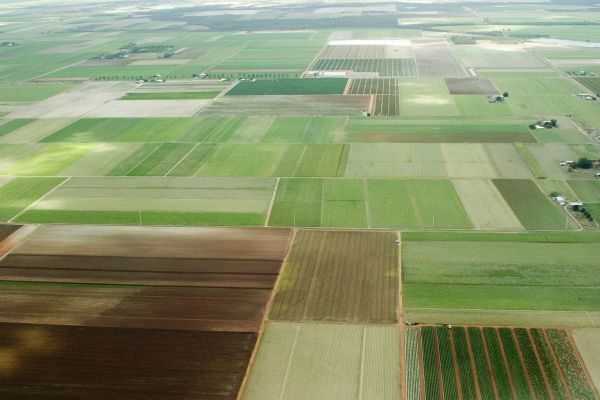 Subsidy
Subsidy- money given to farmers  by the government to offset some of the costs, such as expensive machinery or high fuel costs.
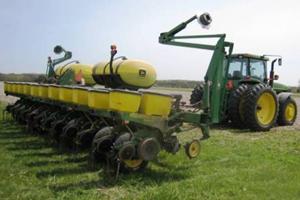 Agribusiness industry
All of the steps involved in putting food on your table, from planting crops to stocking grocery shelves, are part of the agribusiness industry
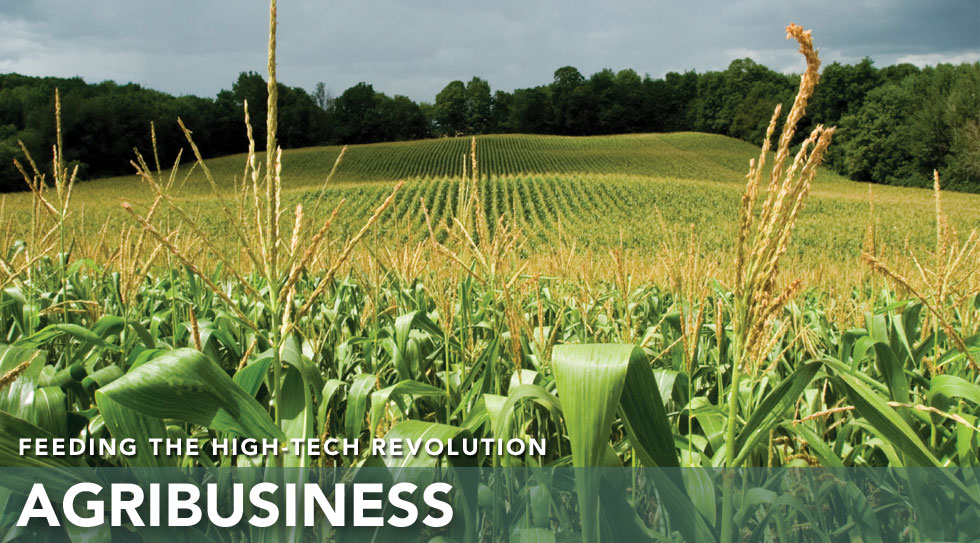 Factory Farms
A large scale form of agriculture where large numbers of animals are kept in confined spaces and treated  with hormones and antibiotics to maximize growth and prevent disease
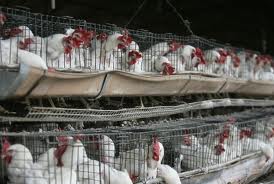 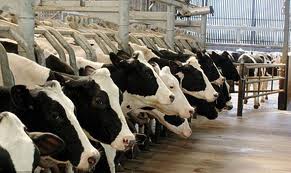 Questions
What are 5 challenges farmers face ? (page 253)

What are 5 factors affecting agriculture? Pg 252

What are free range chickens? Pg 254
Sustainable Agriculture
Agriculture that will lead into the future . It is a method of farming that is profitable, protects the environment, conserves  natural resources and supports the rural community.
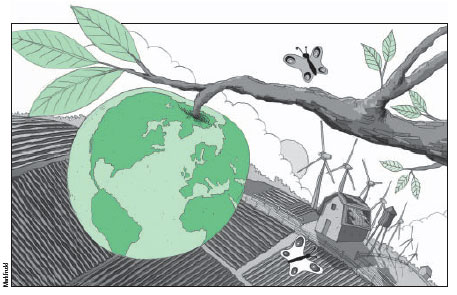 Organic Agriculture
The process of growing plants and animals without using synthetic fertilizers, pesticides, growth hormones, or antibiotics
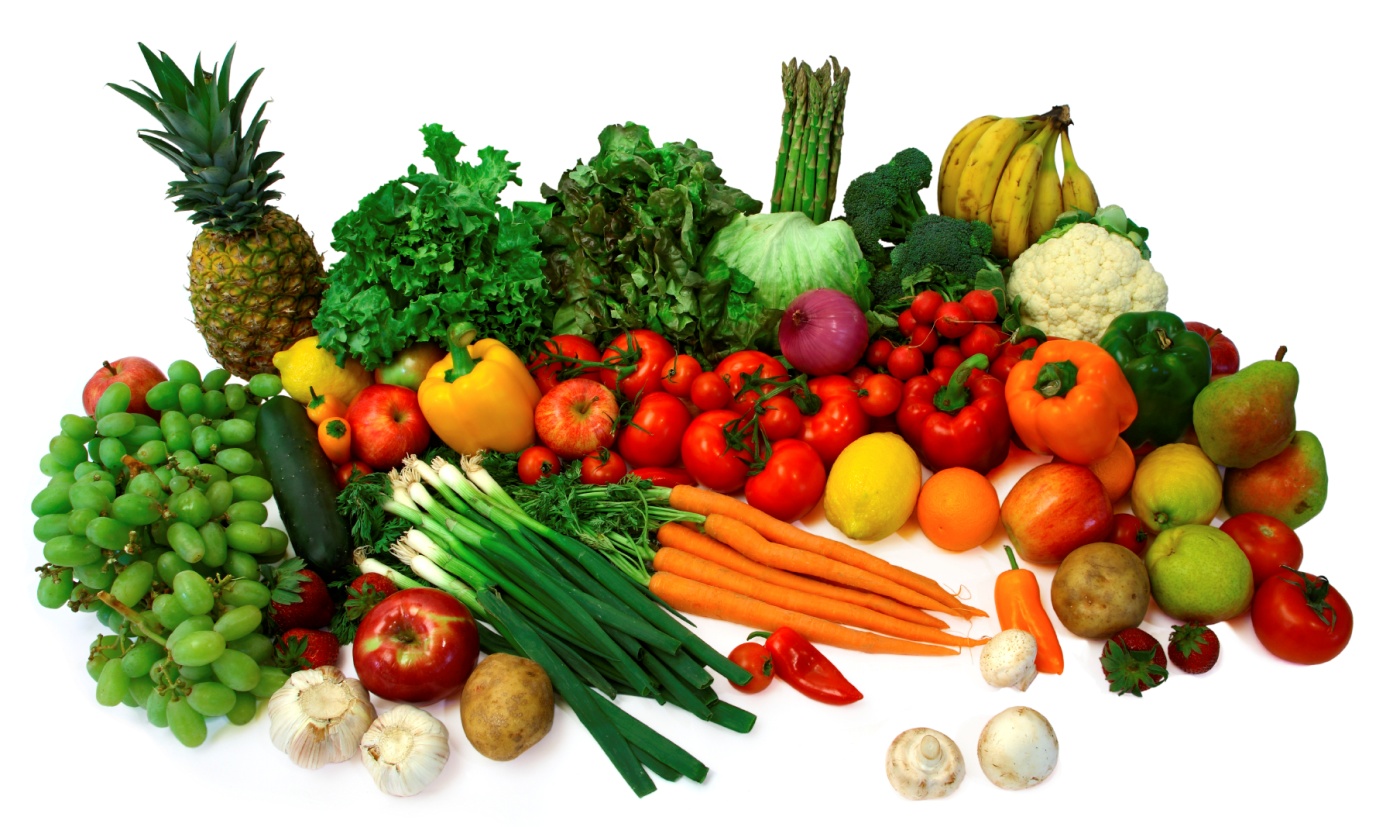 Questions
Complete questions 1 and 4 on page 257